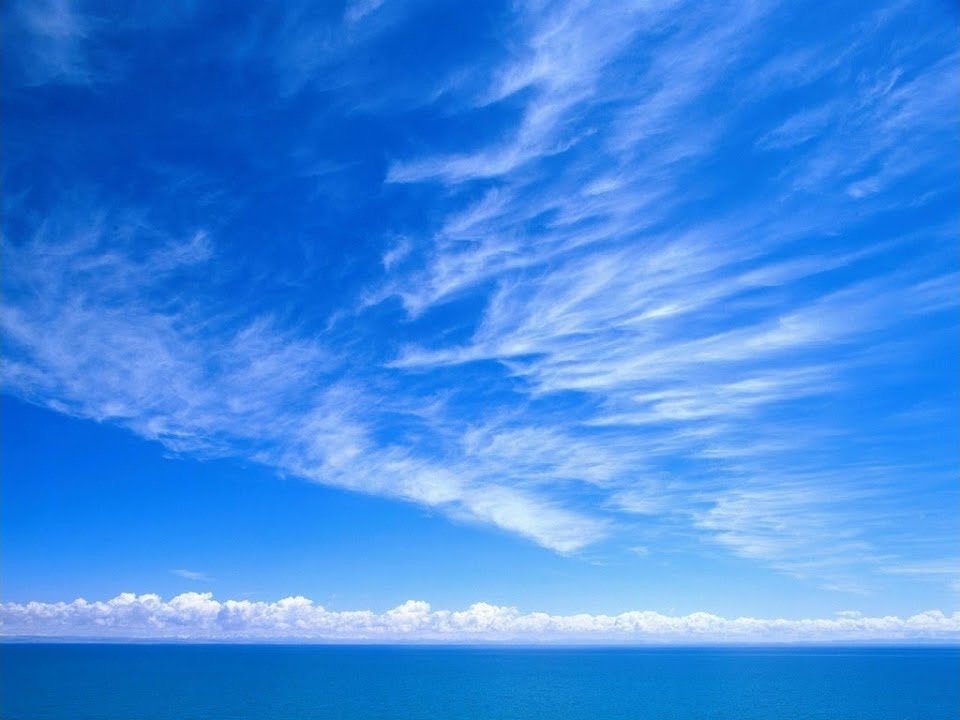 МКУК «Детская библиотека» 
Старощербиновского сельского поселения 
Щербиновского района
Конституция России - основной Закон государства
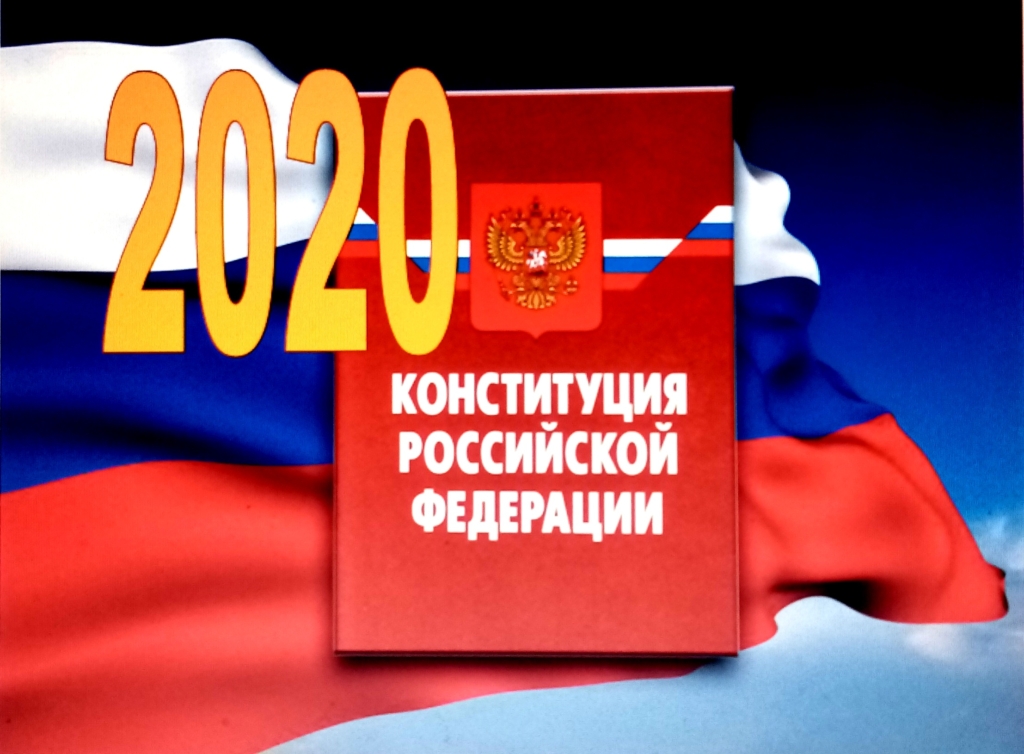 Слайд-
презентация
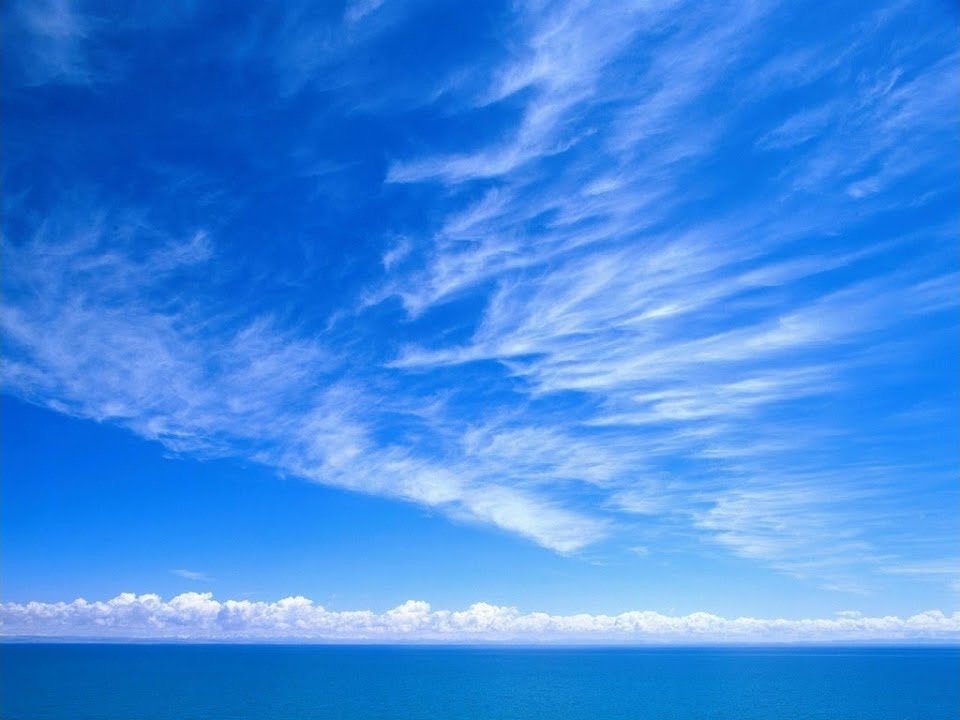 Конституция (от лат. constitutio – устройство) – основной закон государства, определяющий его общественное и государственное устройство, порядок и принципы образования представительных органов власти, избирательную систему, основные права и обязанности граждан. Всего в истории России (РСФСР) насчитывается  6 Конституций: 
1918 г., 1925 г., 1937 г., 1978 г., 1993 г.,2020 г,  и три Конституции СССР: 1924 г., 1936 г., 1977 г.
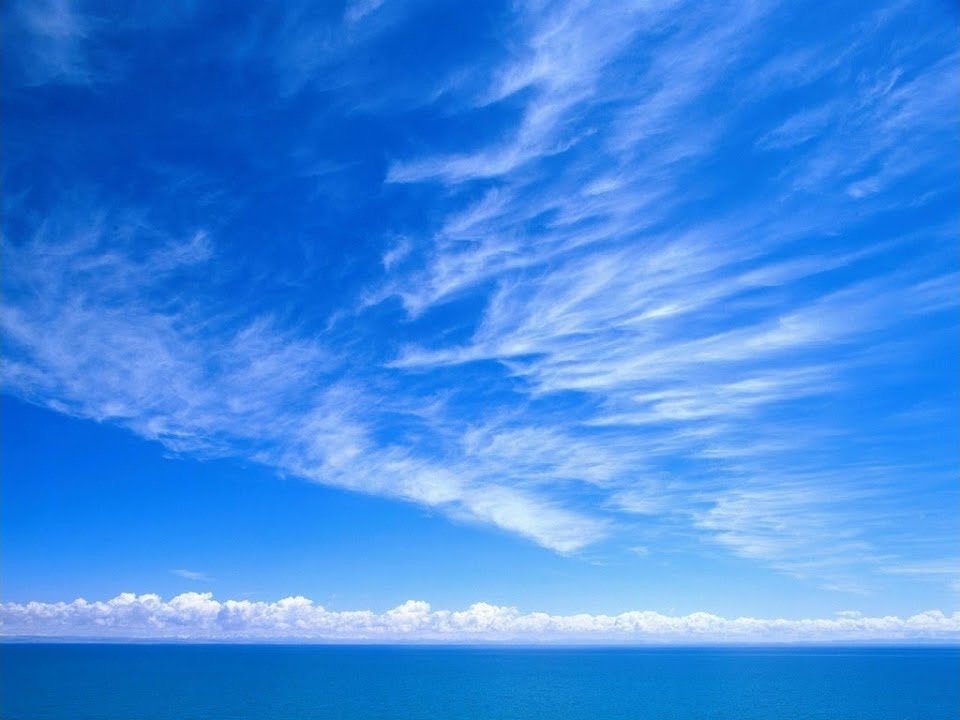 День Конституции Российской Федерации  -12 декабря 
Конституция - основа всего законодательства государства, т. е. государственные законы не могут ей противоречить. В ОТЛИЧИЕ ОТ ОСТАЛЬНЫХ ЗАКОНОВ КОНСТИТУЦИЯ: 
1.ЗАКРЕПЛЯЕТ ОСНОВЫ ГОСУДАРСТВЕННОГО СТРОЯ, ОСНОВНЫЕ ПРАВА И СВОБОДЫ, ОПРЕДЕЛЯЕТ ФОРМУ ГОСУДАРСТВА, СИСТЕМУ ВЫСШИХ ГОСОРГАНОВ ВЛАСТИ. 
2. ОСНОВНОЙ ИСТОЧНИК ПРАВА. 
3.ОБЛАДАЕТ ВЫСШЕЙ ЮРИДИЧЕСКОЙ СИЛОЙ. 
4. ОТЛИЧАЕТСЯ СТАБИЛЬНОСТЬЮ. 
5.РЕДКО ИЗМЕНЯЕТСЯ.
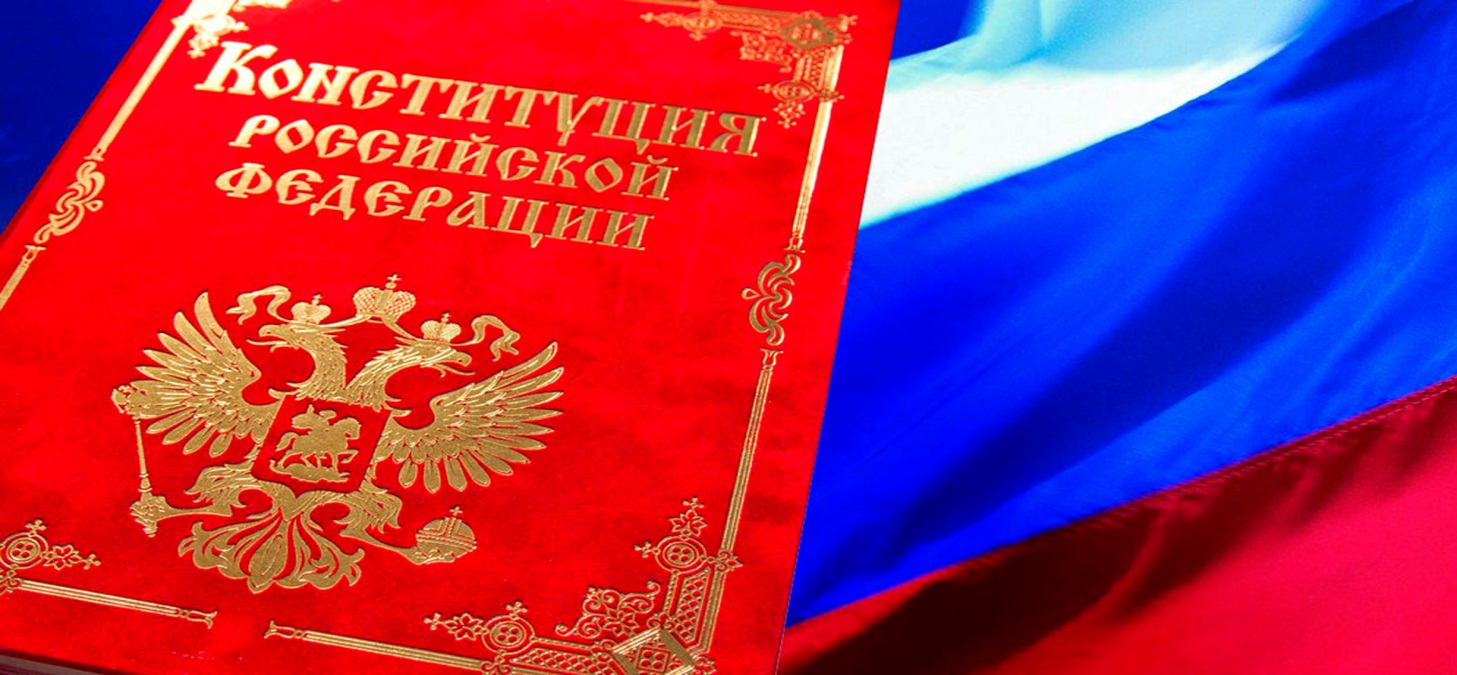 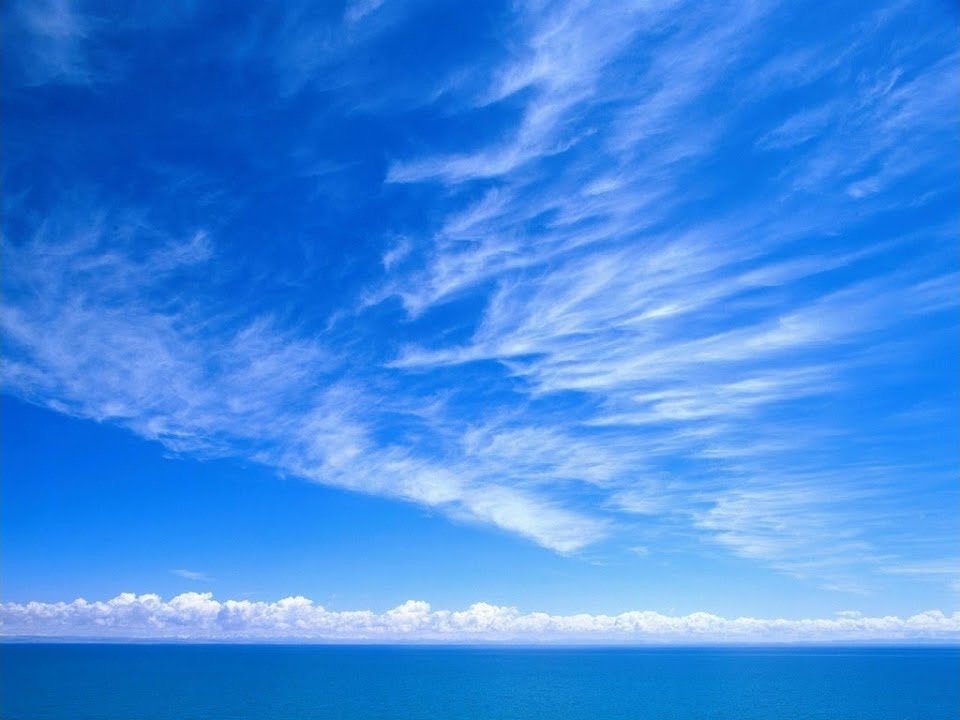 Конституционный строй
 Конституционный строй – это определенная форма, определенный способ организации государства, закрепленный в его конституции.
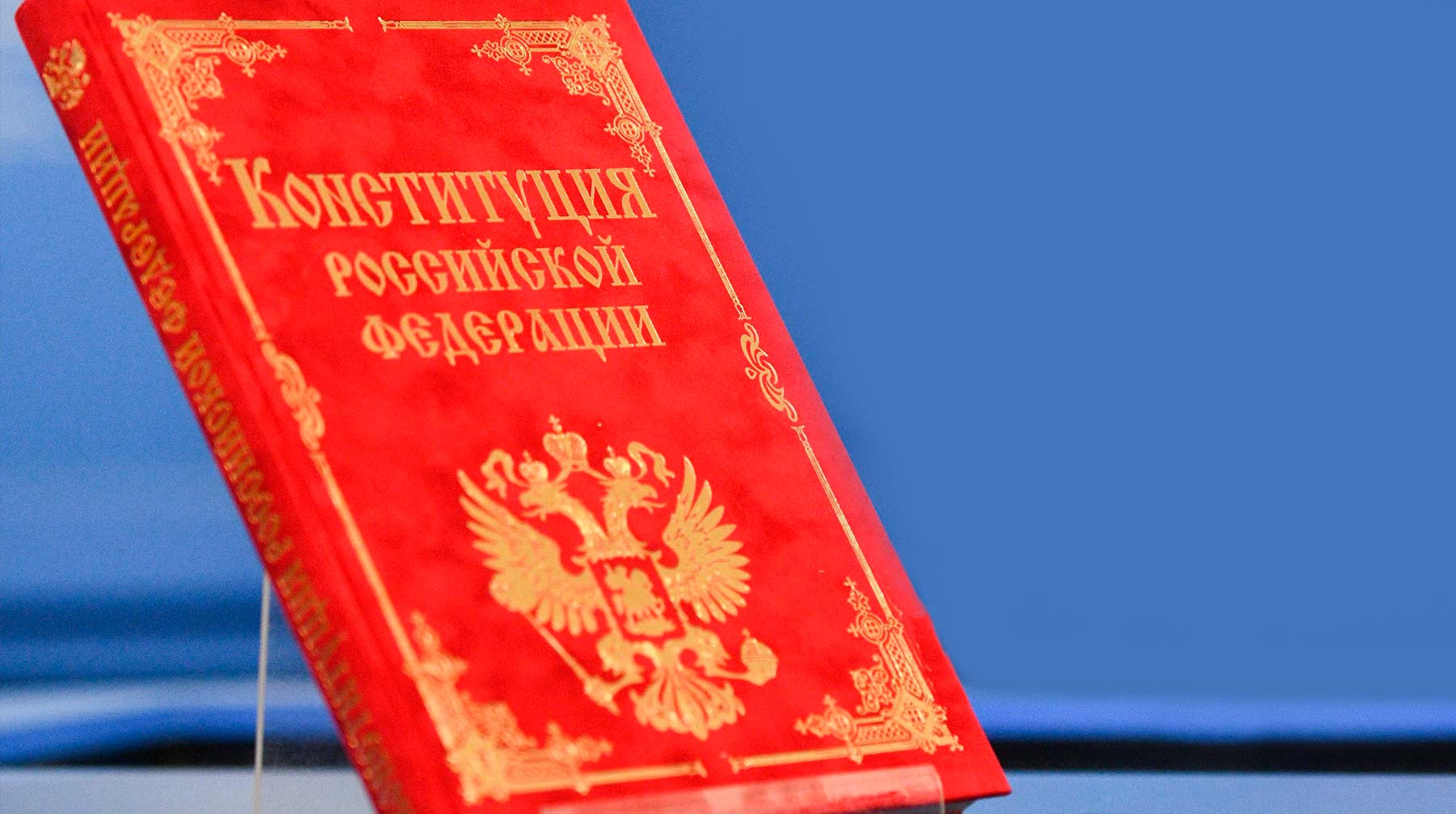 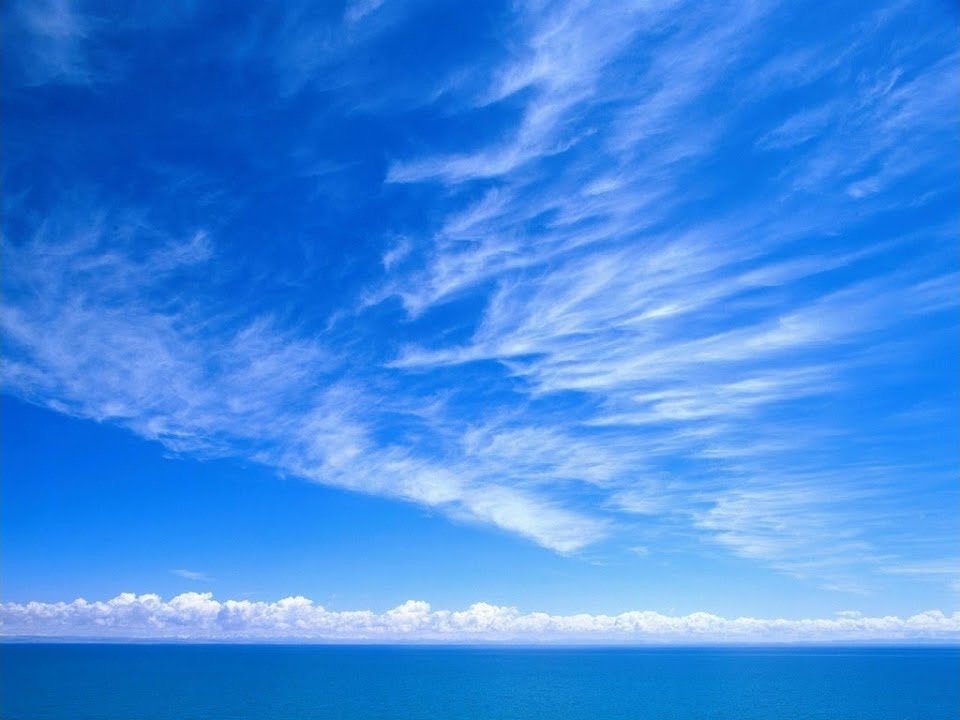 Россия – демократическое государство .
В России действует принцип разделение властей:
Россия – правовое государство
Россия – республика
Федеративное государство
Россия – социальное государство
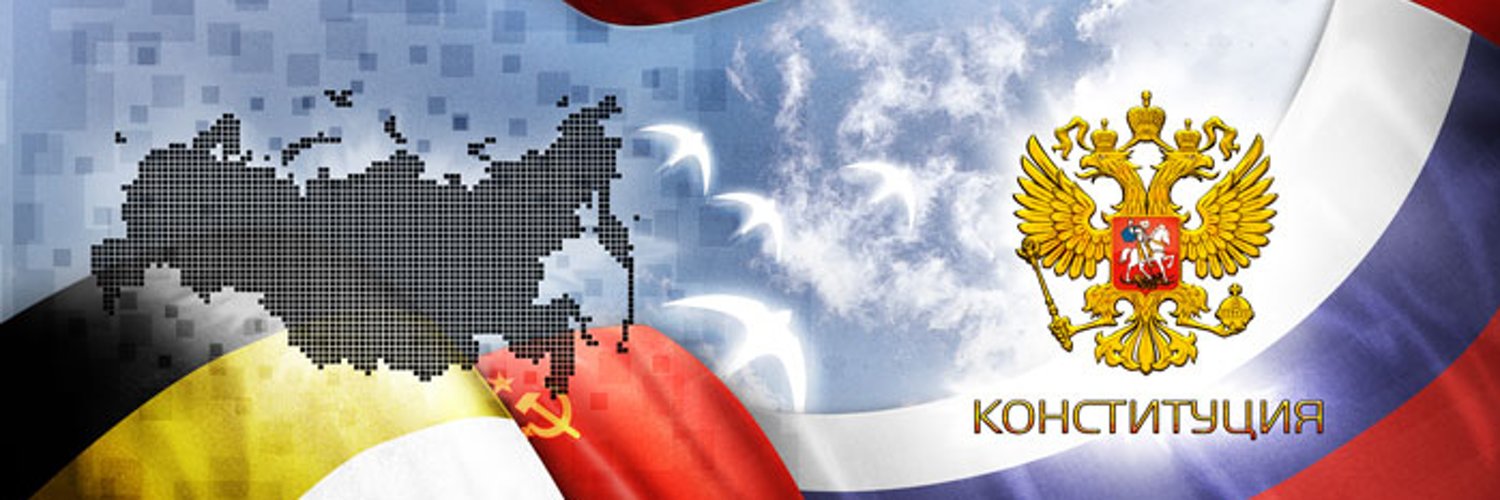 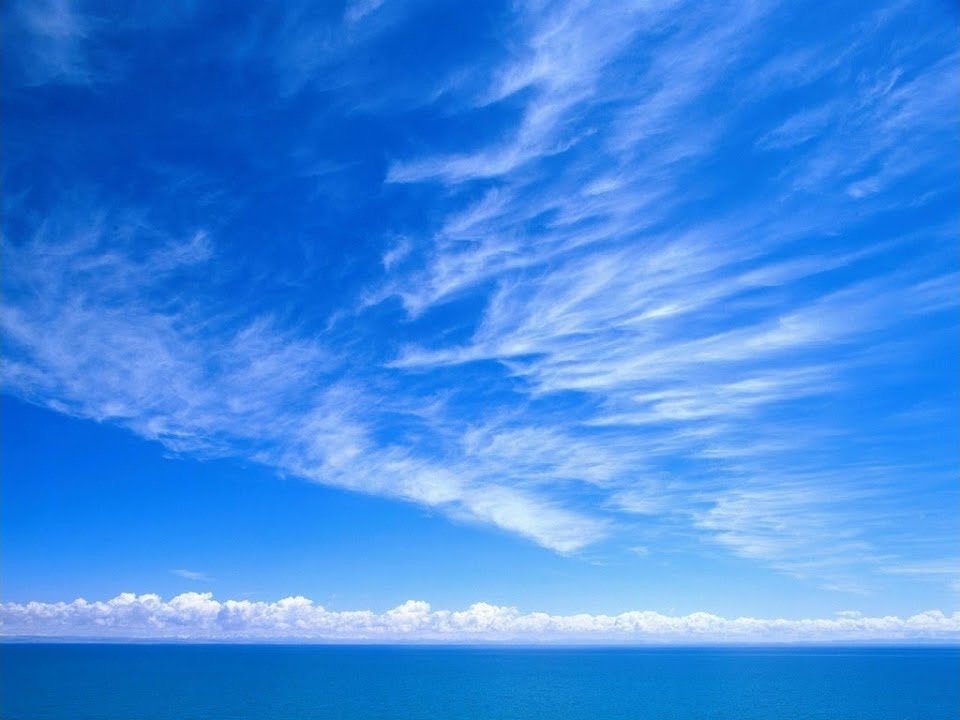 Гражданство РФ 
Гражданство – это устойчивая правовая и политическая связь человека с государством, политическая и правовая принадлежность лица к конкретному государству.
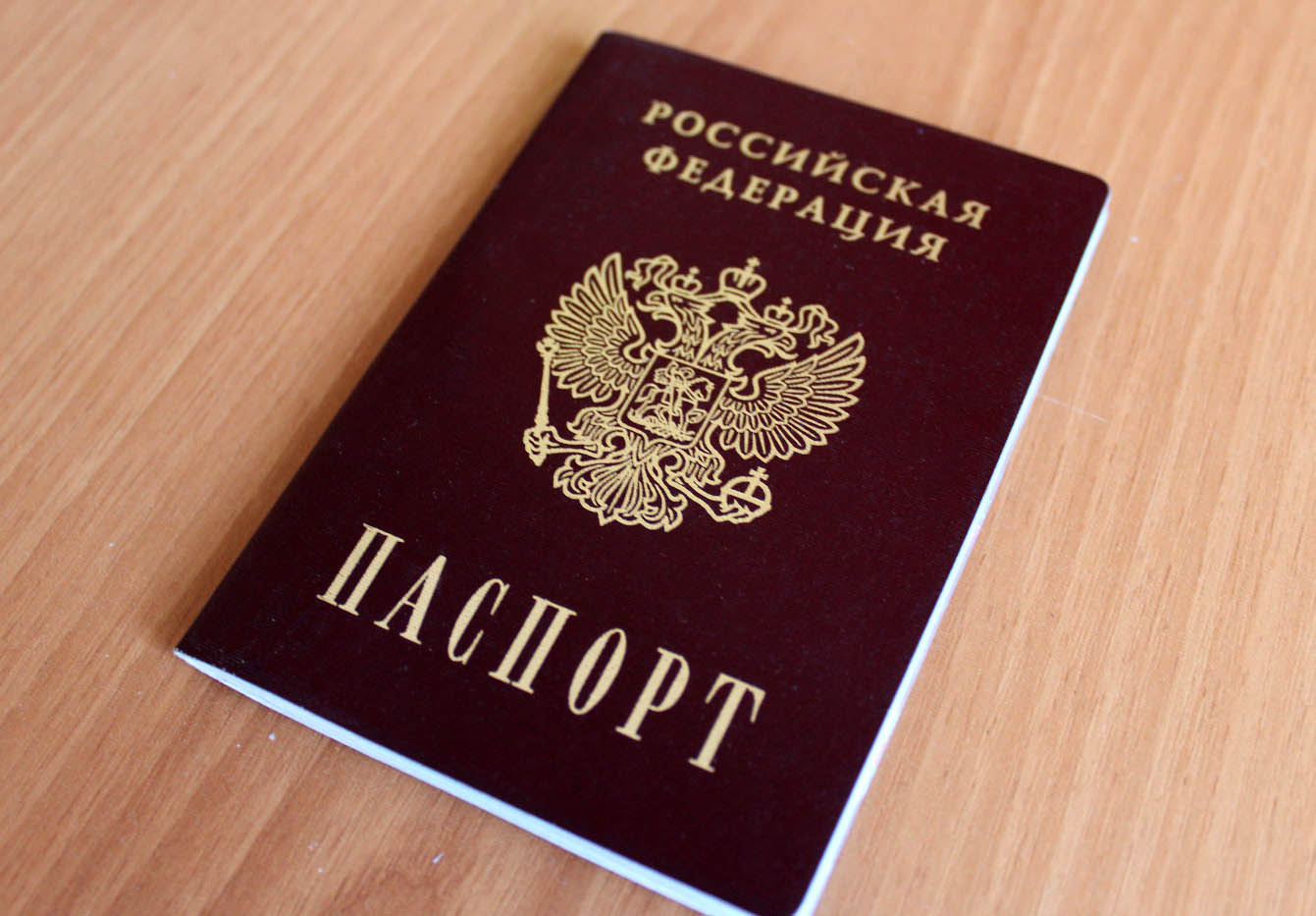 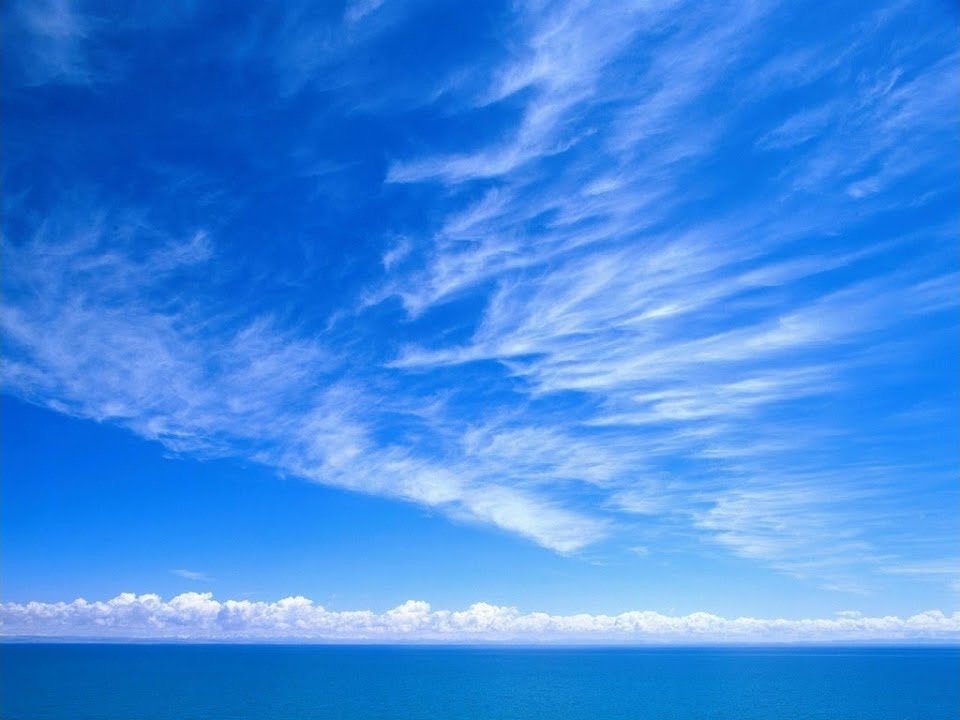 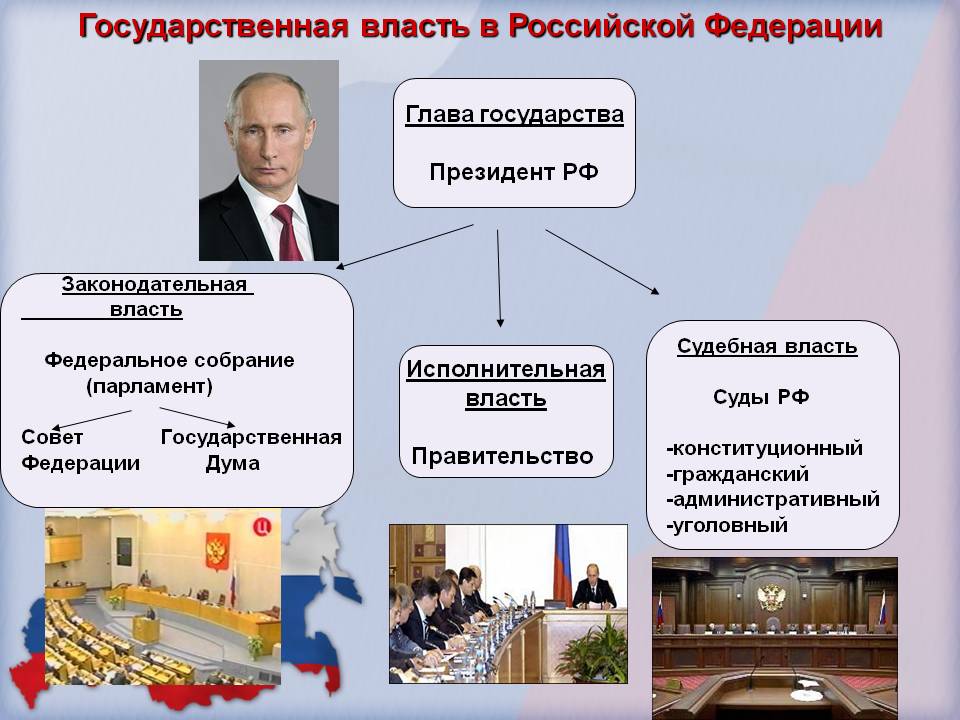 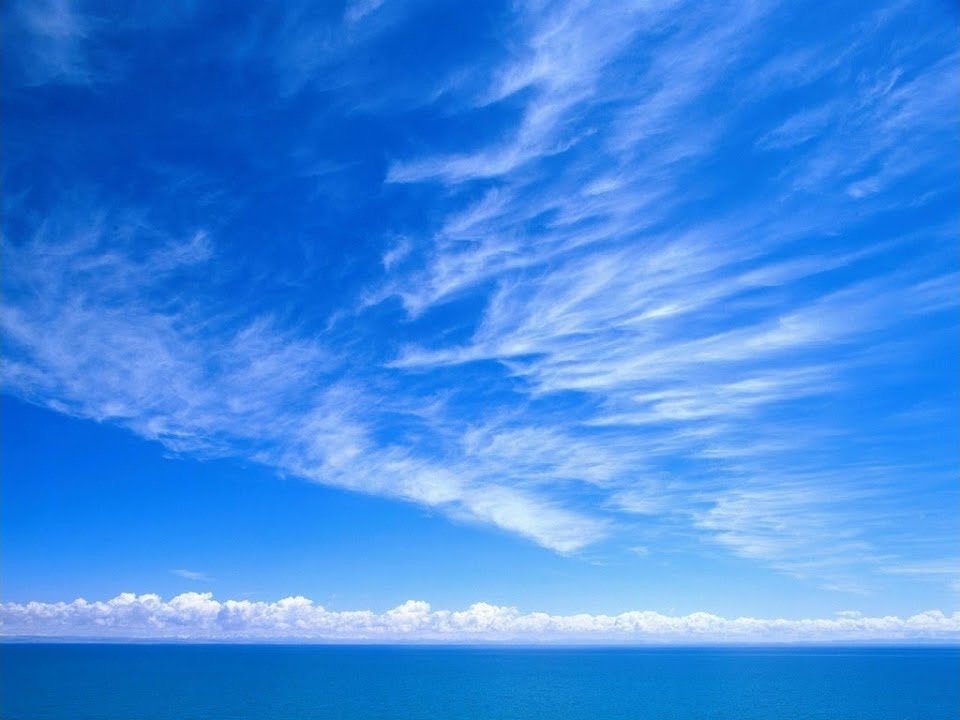 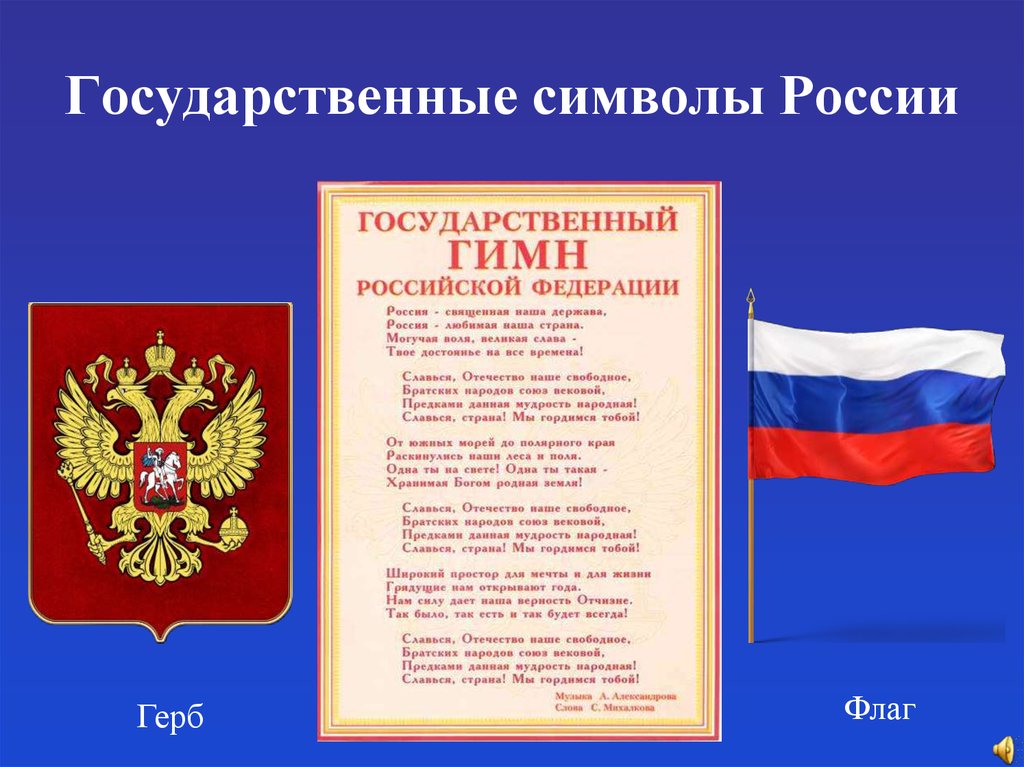 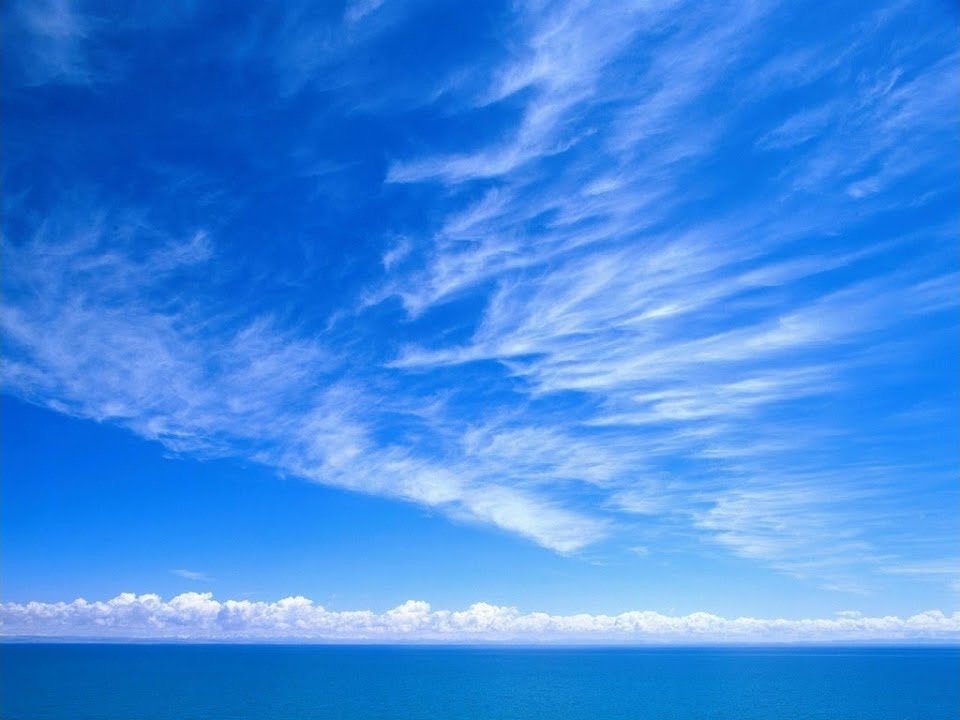 Наша Родина –
 Российская Федерация.
 Мы – граждане великой, многонациональной державы
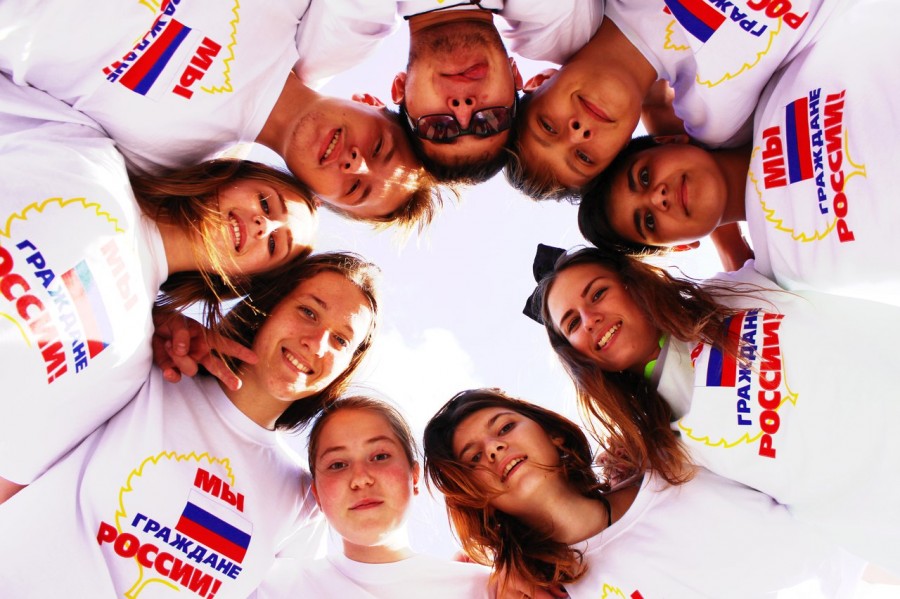 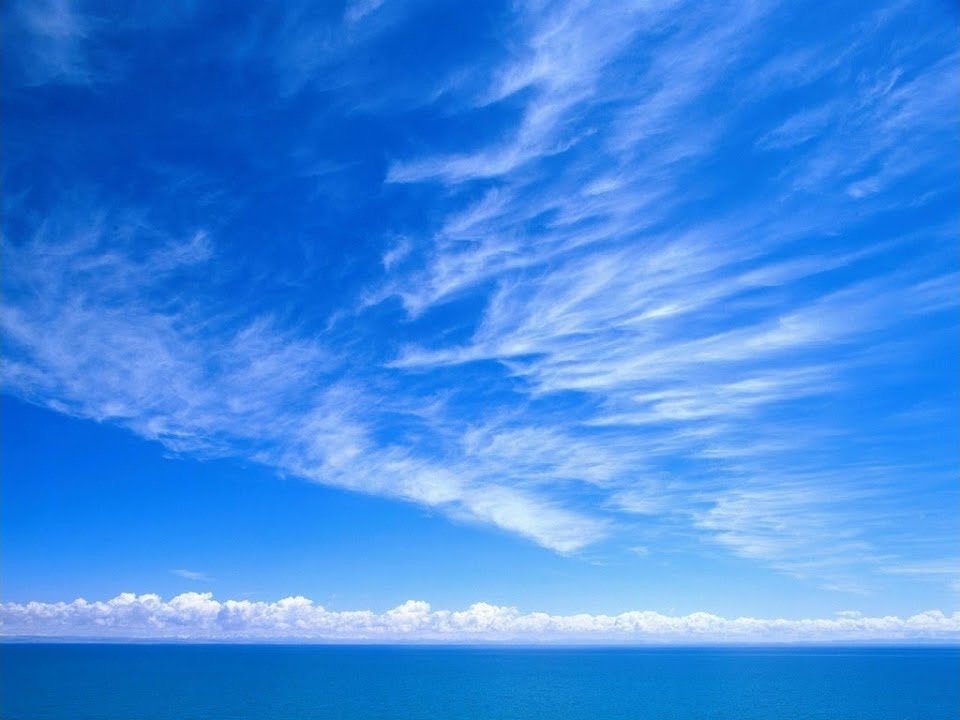 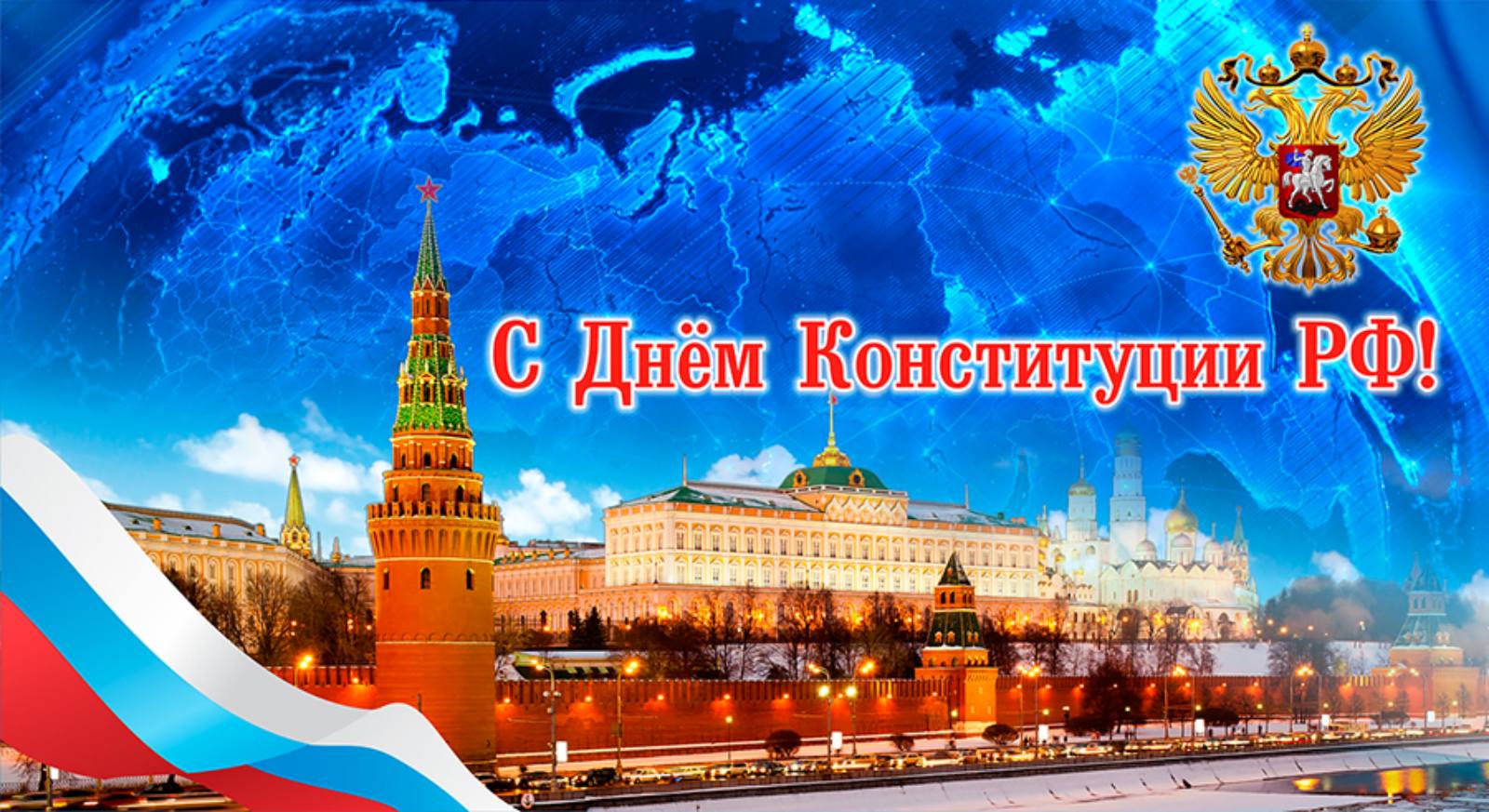